SEGAE – Teacher Session
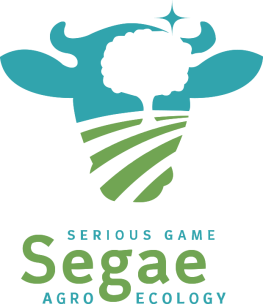 Pedagogical tools as complements to SEGAE
Suzanne Bastian
Avec le soutien de
L’offre pédagogique autour de SEGAE
OUTILS Pour construIRE une séquence pédagogique AVEc SEGAE
Utiliser SEGAE pour la formation : outils complémentaires
Tutoriels courts de prise en main (vidéos)
Guide pédagogique
Scénarios-types et exemples de séquences pédagogiques
Ressources complémentaires
Publications scientifiques en cours
1. Tutoriels courts de prise en main (vidéos)
5 courtes vidéos de prise en main ici (Youtube) :
http://mc.wipie.ur.krakow.pl/segae/
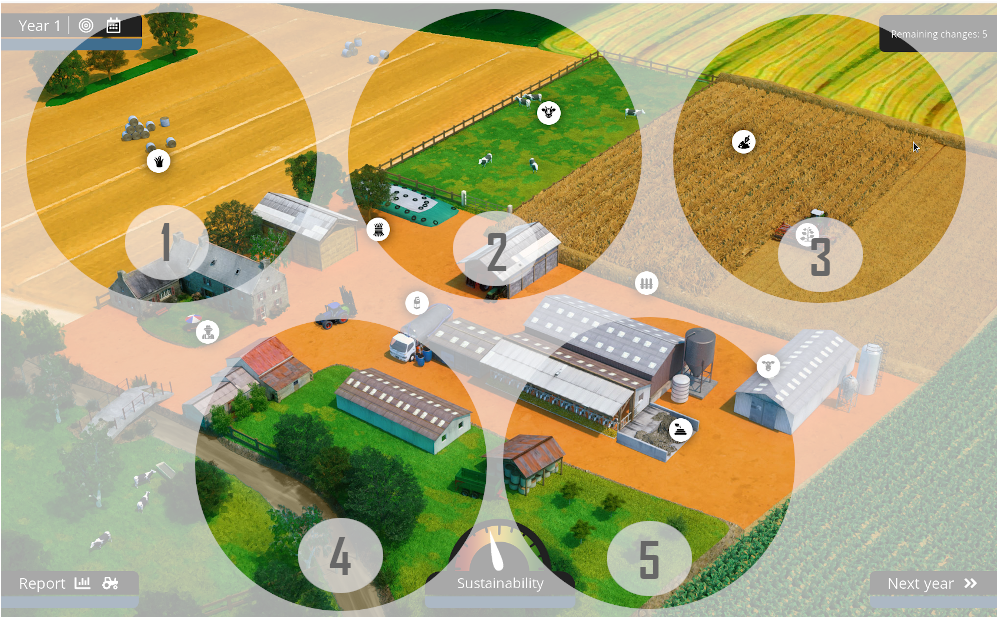 2. Guide pédagogique
Introduction 
Organisation de la classe 
En présentiel
En distanciel
Objectifs d’apprentissage 
Généraux
Détaillés selon taxonomie de Bloom (pour l’évaluation des compétences)
Briques pour la construction d’une séquence pédagogique
Scénarios
Exemples de séquences avec plusieurs scénarios
Quiz pour l’évaluation
3. Scénarios-types et exemples de séquences pédagogiques
Scénarios-types
« Bac à sable »
Lien entre cultures et alimentation des animaux
Améliorer un indicateur en particulier + la durabilité générale de la ferme
…
4. Ressources complémentaires
Courtes vidéos sur des notions de base
Agronomie
Elevage
Sols
Economie
Social
Services écosystémiques
Liens vers des ressources externes d’intérêt
P. ex. dictionnaire d’agro-écologie https://dicoagroecologie.fr/
5. Publications scientifiques en cours
Jouan J., De Graeuwe M. et al. 2020 “Learning Interdisciplinarity and Systems Approaches in Agroecology: Experience with the Serious Game SEGAE », Sustainability
		https://www.mdpi.com/2071-1050/12/11/4351 

Jouan et al. (soumis 5/10/2020) “SEGAE: a serious game to learn agroecology”
Merci de votre attention